THE ROD OF CORRECTION
(A SYMBOL OF GOD'S LOVE)
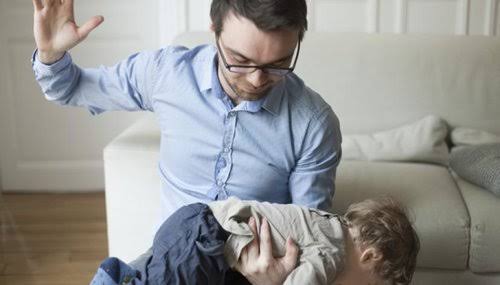 THE ROD OF CORRECTION
(A SYMBOL OF GOD'S LOVE)
Text: Rev. 3 : 14

This is a timely message because of the present sermon about spiritual maturity and about the Raven and the Dove.

One of the ways that God brings us into maturity is through the rod of chastening.


When we are born again, a father-child relationship begins between God and us. 1 Peter 2:2, John 1:12-13, Matthew 18:1-6
Fatherhood is one of God’s attributes, and his style of fatherhood (parenting) is revealed in the scriptures          Prov. 13:24, Prov. 19:18, Prov. 22:15, Prov. 23:13, Prov. 29:18, 17

God will never allow his children to continue living in sin, evidence of His love is the rod of correction.

If you are living in sin and there’s no rod of correction/chastening, then your paternity is questionable. Go for a spiritual D.N.A


God demonstrates his fatherly love over us through the rod of correction – Heb. 12:15 - 11
The Purpose of Chastisement
Heb. 12 : 10 	   – 	To make us partake of his holiness
Prov. 29 : 15 	   – 	To give us wisdom
Prov. 23 : 13-14 – 	To deliver us from hell
Examples:
Ananias and Saphira (Acts 5: 1-11) – Delivered from hell
David (2 Sam. 12) – To partake of God’s holiness
Jonah (Jonah 1) – To give him wisdom
The exile of Judah  (2 Chronicles 36 : 15 - 21) e.t.c
Note: Chastisement is not condemnation, it is not the destruction of the soul. It is God’s way of punishing his children to make them spiritually better.
Conclusion:
Sickness, disappointments, business failure, delay, poverty, death, e.t.c are various ways God is using to chasten us today.

The wicked will prosper in iniquity (Psalm 73) But the child of God will be punished for iniquity. God only punishes his children.